OBDELAVA PODATKOV 3. del
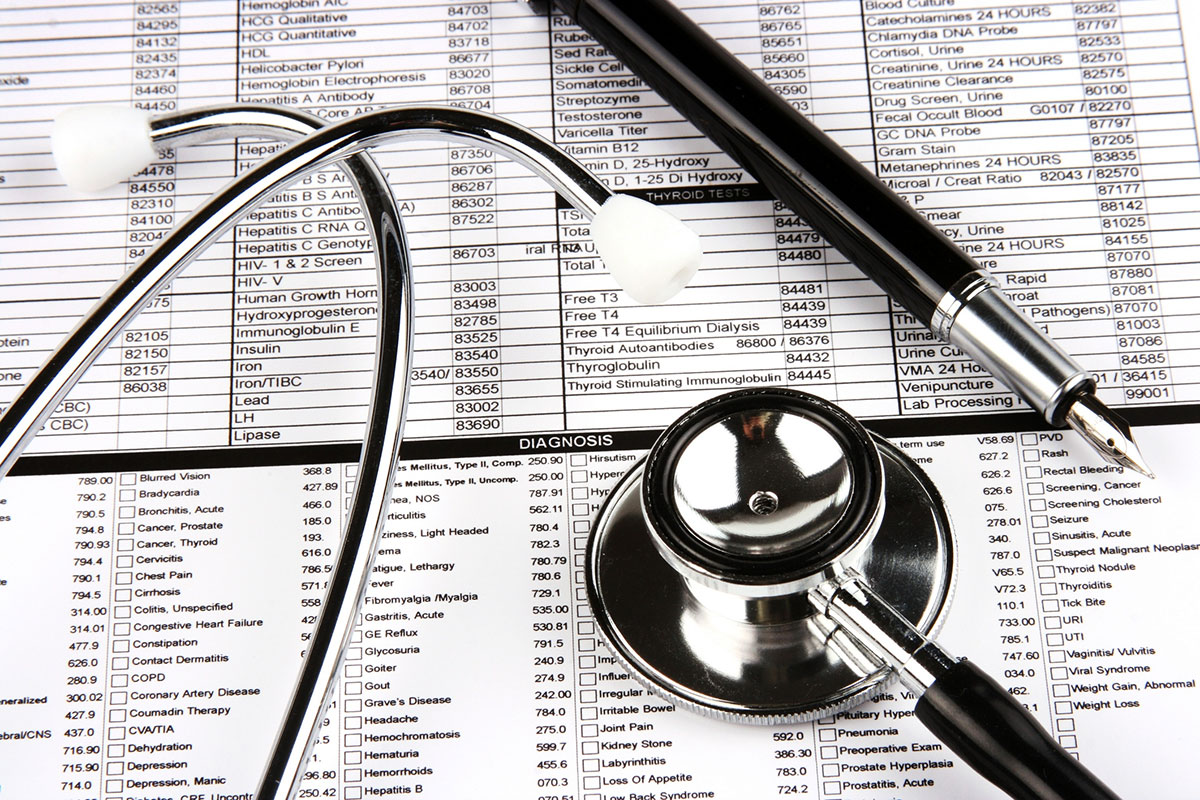 Vir. https://www.google.com/imgres?imgurl=https%3A%2F%2F254066-790876-3-raikfcquaxqncofqfm.stackpathdns.com%2Fwp-content%2Fuploads%2F2017%2F06%2Fosebni-podatki-bolnisnica.jpg&imgrefurl=https%3A%2F%2Fwww.zdravje.si%2Foskrba-v-bolnisnici-izdani-osebni-podatki&tbnid=yRGXYvv0zr9qOM&vet=12ahUKEwjF9_2o55zoAhWbkKQKHV-WCnAQMygCegUIARDlAQ..i&docid=VreTXsJsuz69uM&w=1200&h=800&q=podatki&ved=2ahUKEwjF9_2o55zoAhWbkKQKHV-WCnAQMygCegUIARDlAQ
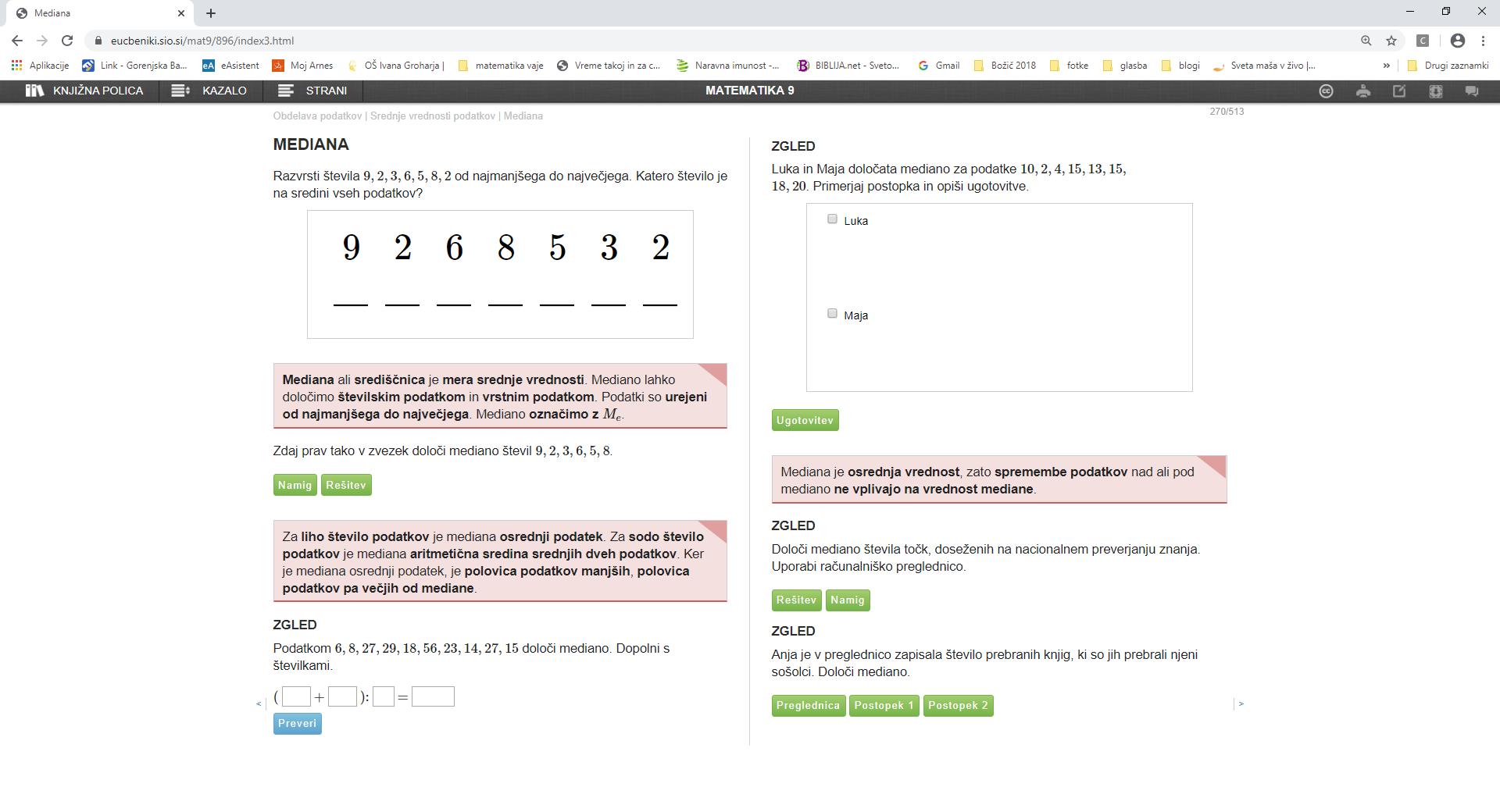 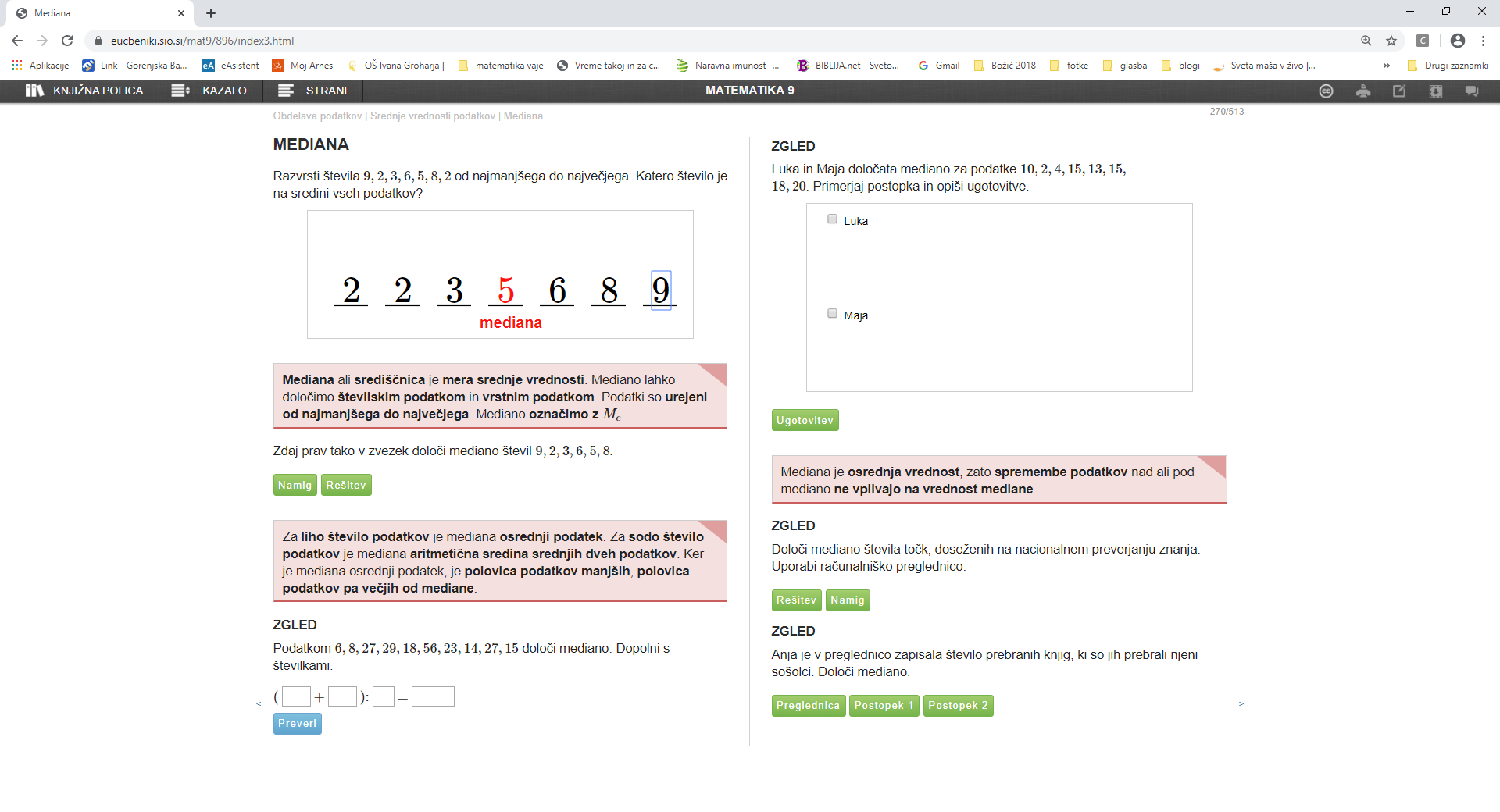 ‚Polovica‘ vseh podatkov je manjših ali enakih Me
‚Polovica‘ vseh podatkov je večjih ali enakih Me
b) Fantje so na SLOFIT dosegli naslednje rezultate pri trebušnjakih: 
	45, 45, 48, 56, 42, 43, 49, 53, 54, 59, 50, 54, 55

     Vseh podatkov je LIHO ŠTEVILO. Določimo MEDIANO PODATKOV:
 
Podatke NUJNO uredimo po velikosti: 42, 43, 45, 45, 48, 49, 50, 53, 54, 54, 55, 56, 59 

Črtamo podatke z obeh strani:
42, 43, 45, 45, 48, 49, 50, 53, 54, 54, 55, 56, 59 
42, 43, 45, 45, 48, 49, 50, 53, 54, 54, 55, 56, 59 
.
.
.

42, 43, 45, 45, 48, 49, 50, 53, 54, 54, 55, 56, 59

Ker je vseh podatkov LIHO ŠTEVILO, ostane na sredini 1 sam podatek in ta podatek je MEDIANA: 
Me = 50 

Mediana števila trebušnjakov fantov je 50, kar pomeni, da je polovica fantov dvignila telo 50-krat ali manj, polovica pa 50-krat ali več.
45,5
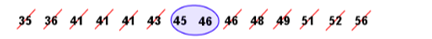 c) Določimo mediano podatkom o  barvi las: svetla, rjava, črna, rdeča, bela? 
Podatki so OPISNI, ne moremo jih razvrstiti PO VELIKOSTI, zato jim tudi ne moremo določiti mediane.
d) Jan je beležil čas teka v tednu dni
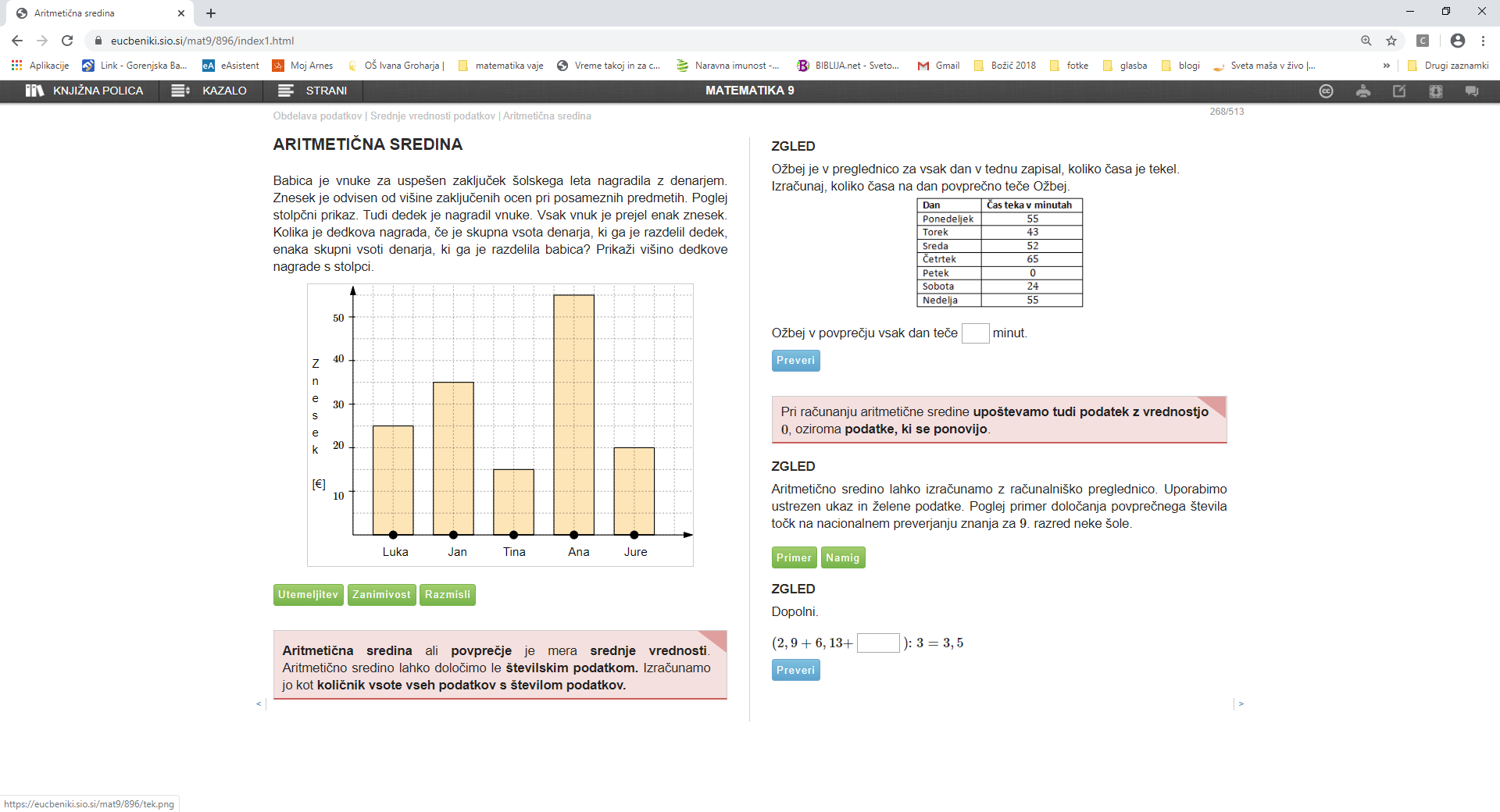 SKLEP: Če v množici zbranih podatkov SAMO EN PODATEK PO VREDNOSTI ZELO ODSTOPA navzgor ali navzdol od vseh preostalih, to bistveno NE vpliva na vrednost Mediane.
SAMO 3. NIVO: RANG MEDIANE
Recimo, da imamo veliko število podatkov. Določiti želimo mesto, na katerem stoji mediana. Ker je podatkov ogromno, je določanje s prečrtavanjem zamudno in neučinkovito. Zato računsko določimo ZAPOREDNO MESTO = RANG MEDIANE.
SAMO 3. NIVO: RANG MEDIANE – liho število podatkov
SAMO 3. NIVO: RANG MEDIANE – sodo število podatkov
SAMO 3. NIVO: RANG MEDIANE – sodo število podatkov
UTRJEVANJE: PREBERI in REŠI na spletu ZGLEDE na povezavi

Stičišče str. 270/oglej si in reši PRIMER 1 

DOMAČA NALOGA: 
V zvezek reši nalogo: Stičišče 9/ str. 274, 275: 17b, 26, 28